Computer and NetworkOrientation
Kathy Myers, Director of IT
Evan Lavelle, Bioinformatics Analyst
Ethan Price, Project Assistant
Brought to you by:
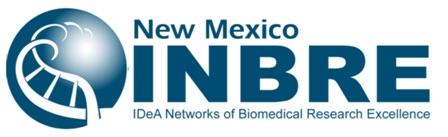 Ethan Price – NCGR Project Assistant
Born & raised in Albuquerque, NM
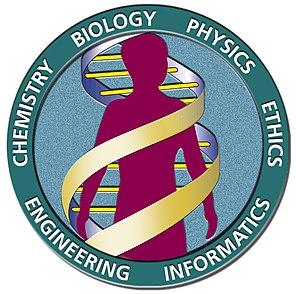 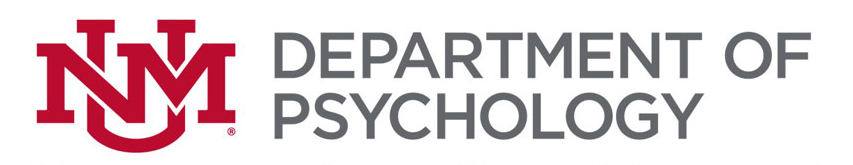 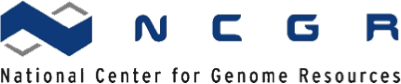 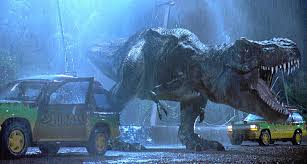 Back to School! 
Engineering / C.S.
Grocery Industry for 15 years
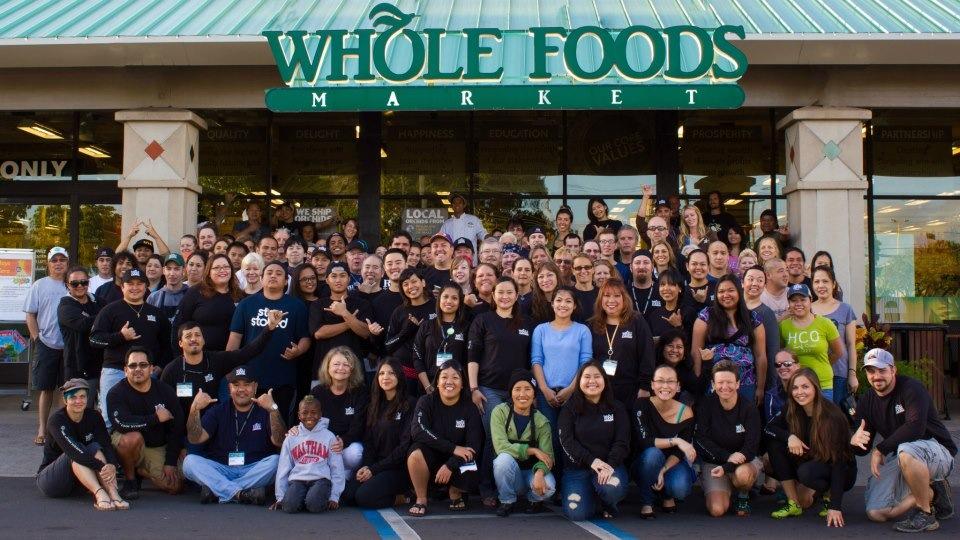 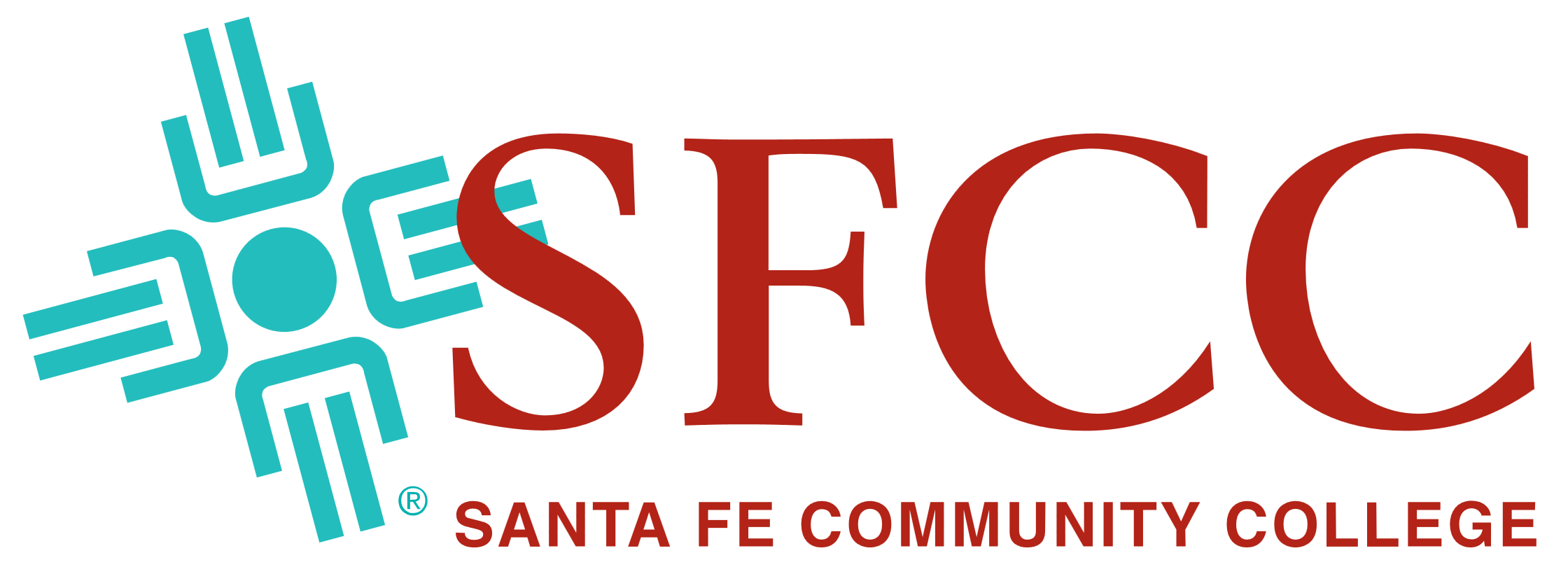 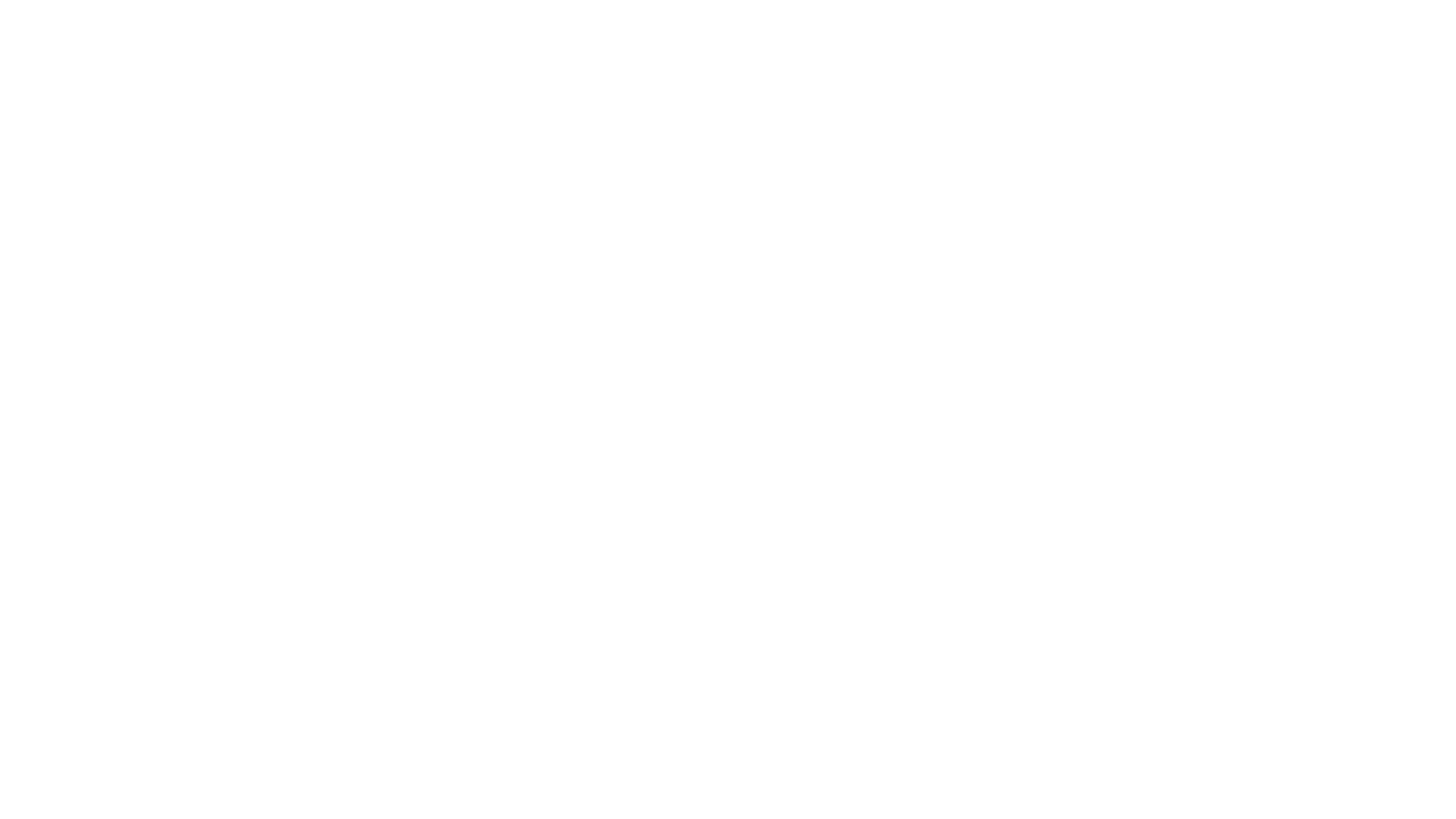 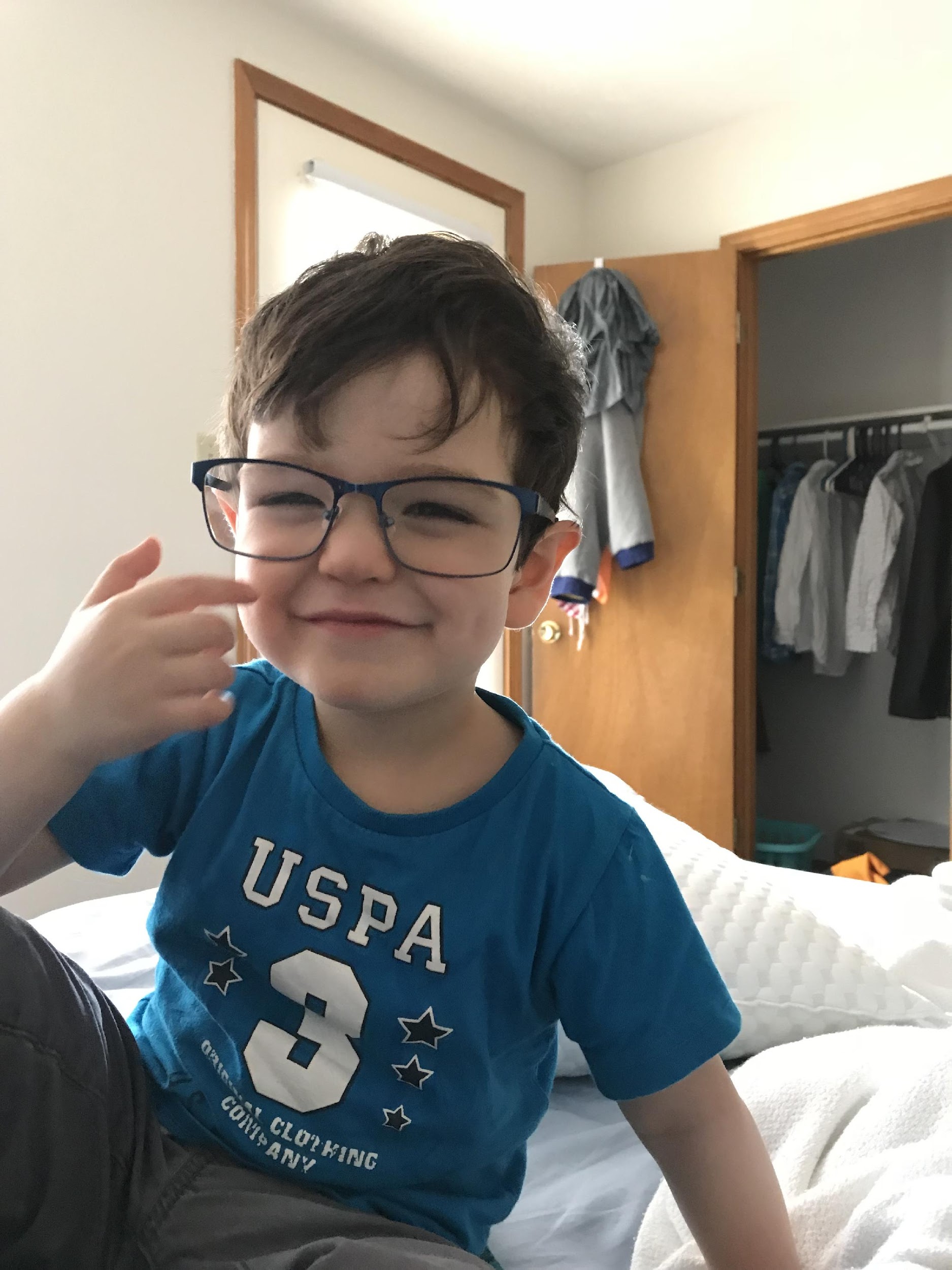 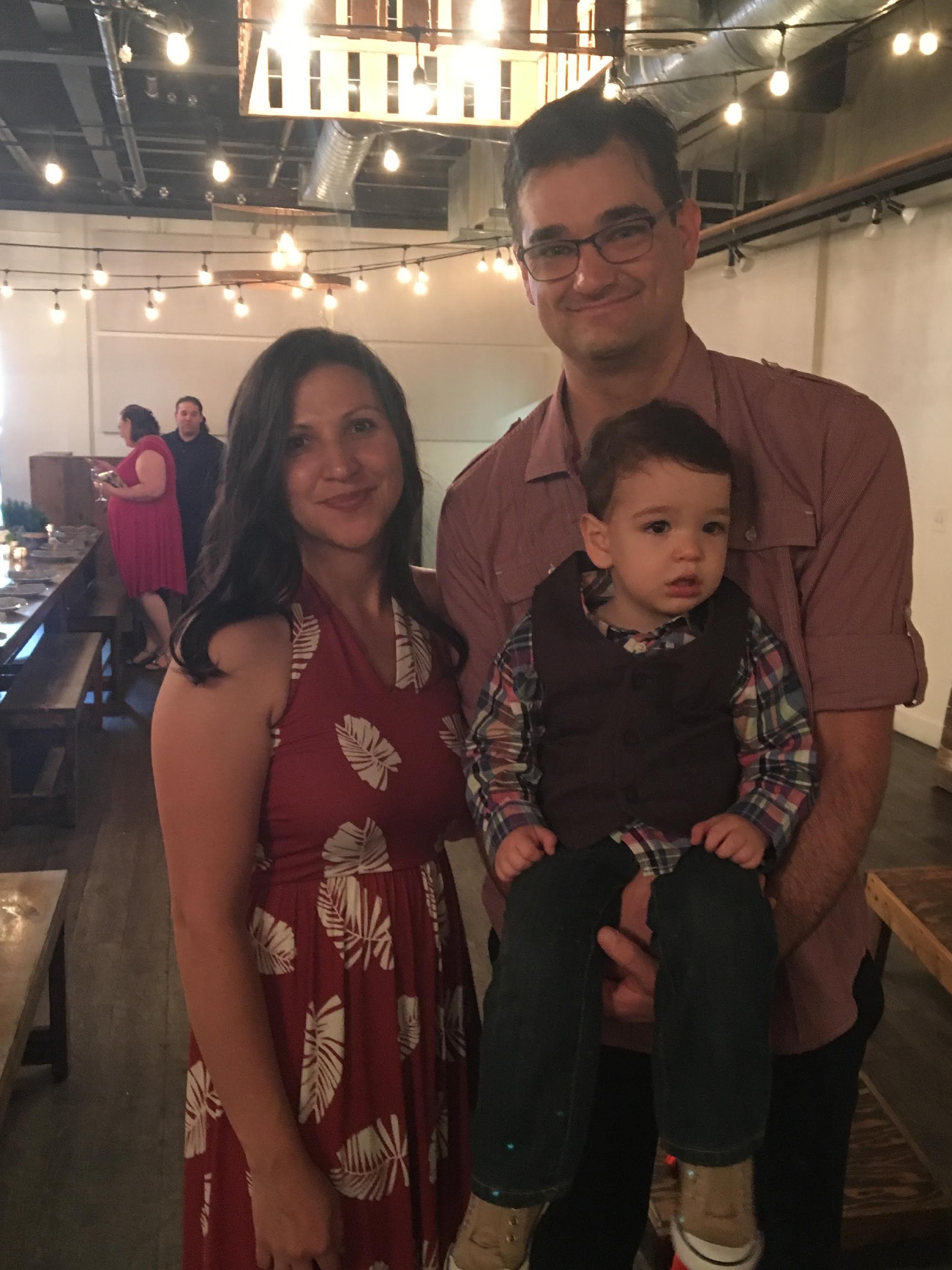 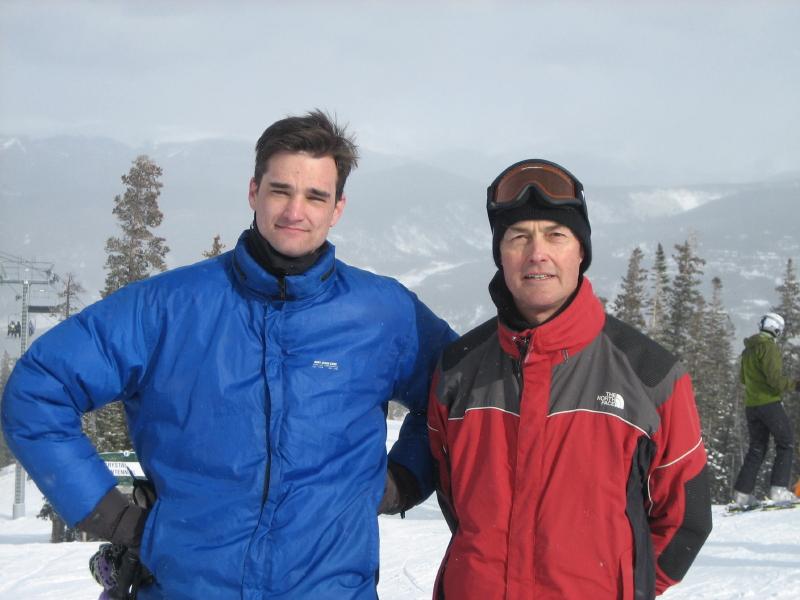 Overview
DON’T PANIC!
Computer terms ahead
Sounds like a foreign language
By the end of the week, you will understand
What we should accomplish
Ensure everyone:
Has a working personal computer and access to the resources provided
Has required and suggested software
Understands “shell” and “operating system”
Terminal access (MobaX for Windows. Mac users have a built in terminal.)
Can login to the Linux analysis server logrus housed at NCGR
Why are we doing this?
Scientific computers are SUPER FAST and needed for big data
CPU(s):          	88
MemTotal:       	528074992 kB
They also only do what they are told
They are accessed using a terminal interface
What’s a shell? What’s an operating system (O/S)?
terminal
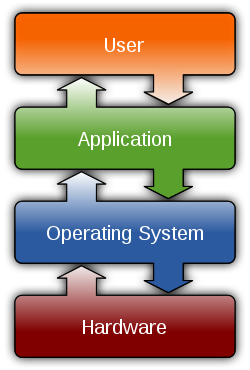 You are the Master!
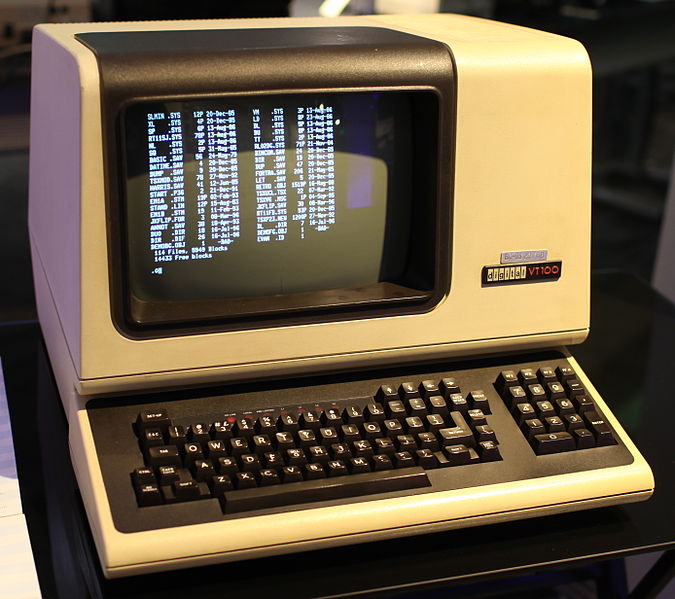 Command Line Interface  (CLI)
bash (Bourne Again Shell)
Manages computer hardware, software resources, and provides common services to software programs
Linux O/S
logrus analysis server
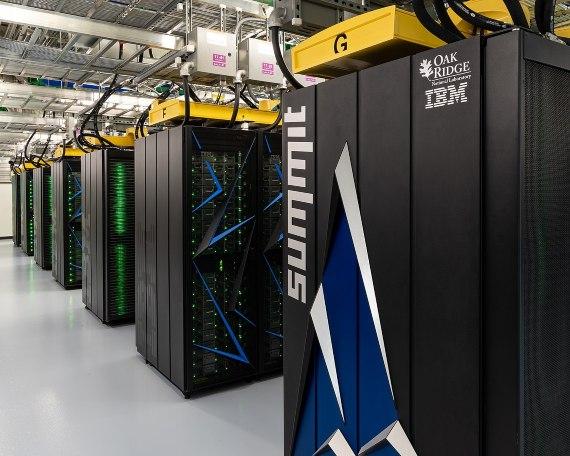 Hardware: Central processing unit (CPU) disk, RAM, graphic card, sound card, motherboard, etc.
What is logrus?
logrus is the name of an NCGR compute analysis server that uses Linux as an operating system

Running bioinformatics programs on a desktop machine is oftentimes infeasible (not enough CPUs, disk, RAM)

Logging into logrus through a “terminal” enables us to leverage its vast compute power for large datasets
Terminal(needed to connect to the analysis server logrus from your laptop)
Windows: MobaX
Macintosh: built-in terminal
Linux: Xterm & others are built in
[Speaker Notes: (trouble?)]
Windows users:  Connect using MobaX terminal
Click on “New session”
Remote host 🡪 gateway.training.ncgr.org
Select “Specify username” checkbox
Enter your username
Port 🡪 44111
Click on “OK” 
Do not save your password
You should now see a terminal connection
MobaX Terminal
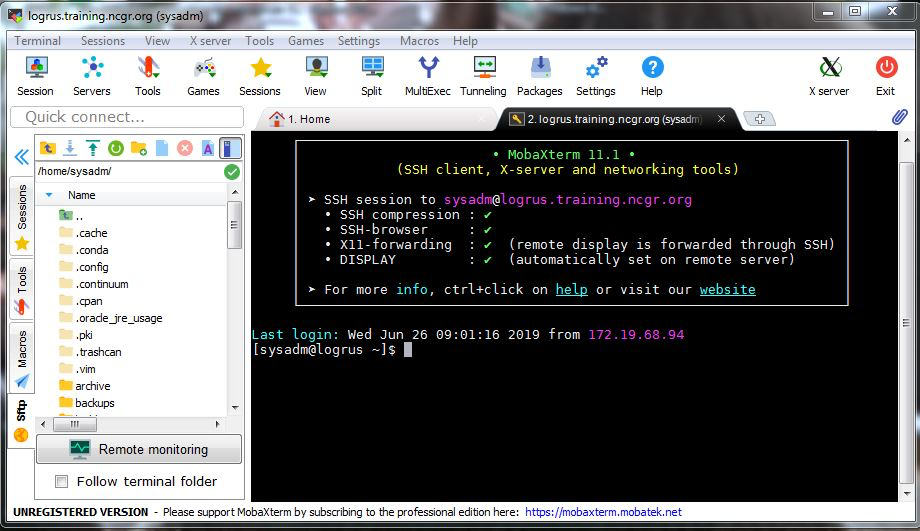 Pasting into MobaX
A user cannot paste into the MobaX terminal by use of CTRL + v
Right clicking and selecting “paste” will open a dialogue box to confirm the text to be pasted
If you want to paste upon simply right-clicking, select the terminal tab in settings 🡪 configuration, then check ”paste using right-click” in the terminal features box
Logging into logrus remotely(e.g. from home)
Indicate port number 44111 which firewall allows 	

Windows (using MobaX)
Host Name = gateway.training.ncgr.org
Port = 44111

Mac	
$ ssh –p 44111 <username>@gateway.training.ncgr.org
Signing in to logrus
Login: First letter of first name & up to seven letters of last name
password: provided over the phone or by google drive by Ethan
	Ex: John Jayden is jjayden
	Ex: Ashley Smitherson is asmither
Mac and Linux users use SSH (Secure Shell) to login to  logrus
$ ssh -p 44111 <username>@gateway.training.ncgr.org
Will then ask you for your Password: 
Result:
[<username>@logrus ~]$
Change your password!
While logged into logrus
Pick a strong password
Ten characters or more
Mixed Case, digits, punctuation
Change your password
<you> $ passwd
Q / A